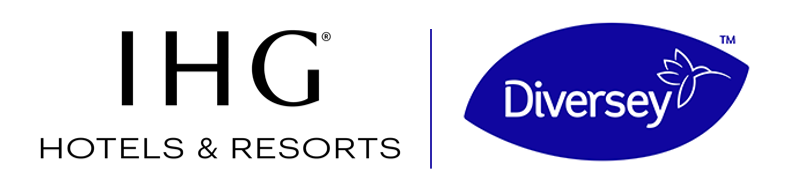 LAUNDRY RECOMMENDATIONS
* Please ensure the cleaning products you are using are effective against SARS-CoV-2 according to the European test EN14476 or your Local Authority’s recommendations
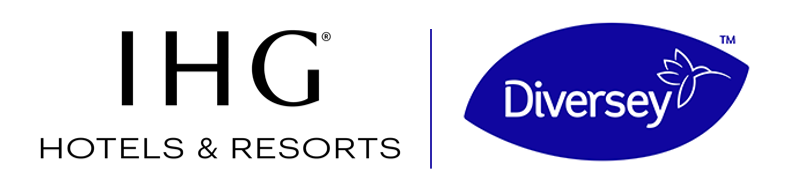 COVID-19 RECOMMENDATIONS FOR THE WASH PROCES
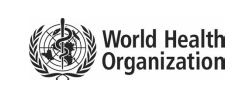 *RKI listed processes are recognized as one of the highest standards to handle any kind of outbreak.
*
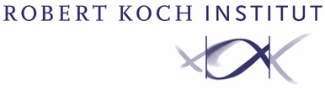 Notes:      Please contact your local Diversey contact for more information
                Example of Clax Disinfection programs can be found in the back-up slides
For the laundry process, follow a locally authorized wash process (i.e. local CDC)
* Check PIS, SDS for detailed information http://sds.diversey.com | Use biocides safely. Always read the label and product information before use
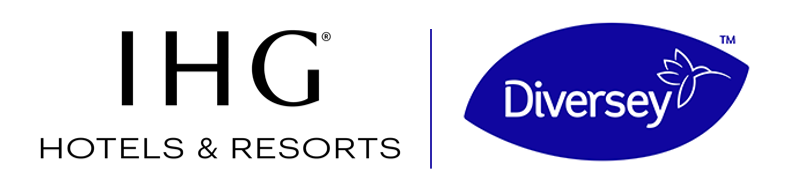 LAUNDRY ROOM CLEANING PROCEDURE
For some delicate items, like for example duvets with feathers, thermal nor chemo-thermal disinfection can be applied

In those cases, it is recommended to put the delicate items into a closed linen or plastic bag and securely seal this bag for 4 days before following a standard wash process
This recommendation is based on a recent US funded study endorsed by WHO that concludes SARS-CoV-2 (Coronavirus) can survive max 3 days*. We have added 1 extra day for safety
It ensures that the delicates will be washed with extra care and not damaged by high temperature or a chemicals

Dry Cleaning is an alternative option; requires virucidal efficacy statement from Dry Cleaners (see back up slide)
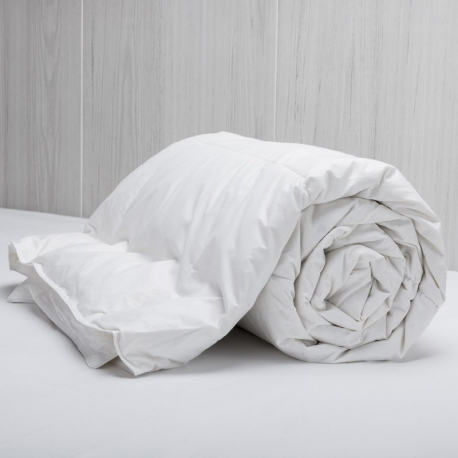 * Check PIS, SDS for detailed information http://sds.diversey.com | Use biocides safely. Always read the label and product information before use
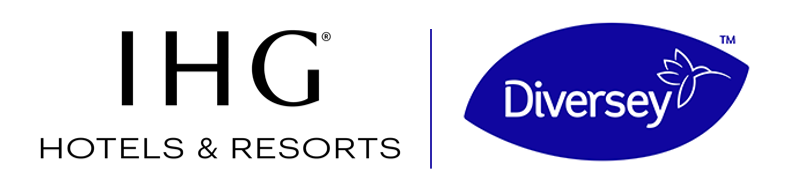 LINEN MANAGEMENT TIPS
Below some suggestions for additional precautionary measures to prevent cross-contamination through linen and to make sure your hotel provides a safe and healthy environment:
Use protectors for all pillows, duvets and mattresses 
	This provides an extra layer of safety   
For pillows, use pillow case and protector 
For duvets, use duvet cover and protector
For mattress, use bed sheet and protector
Increase frequencies of laundering duvets without protector to after every guest check-out
Temporarily refrain the use of items such as blankets, bed skirts and decoration pillows and limit/remove the Guest linen laundry service. After washing & drying, seal items in linen or plastic bags before storage
For facilities that outsource laundry:
agree on procedures for linen collection
ask statement from Commercial Laundry that they comply with all the required infection prevention requirements
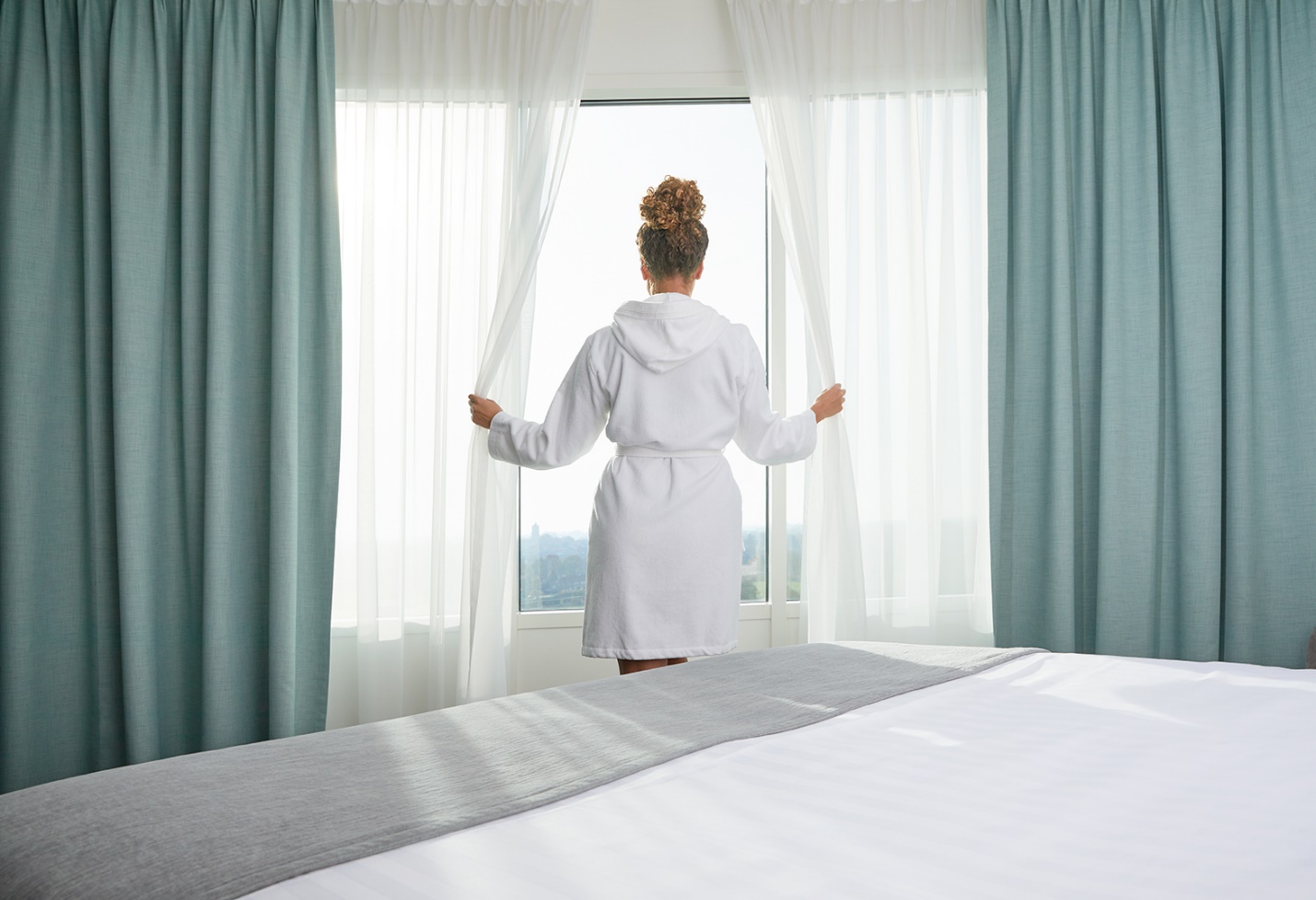 * Check PIS, SDS for detailed information http://sds.diversey.com | Use biocides safely. Always read the label and product information before use
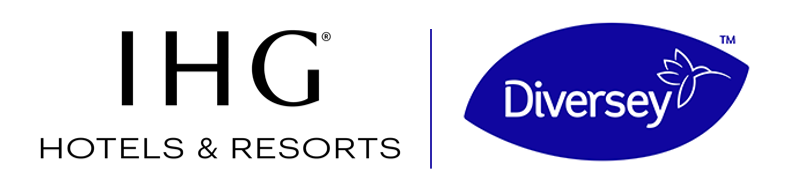 Step 1 cleaning
Step 2 disinfecting
LAUNDRY ROOM CLEANING PROCEDURE
Outstanding Cleanliness + 
Healthcare grade disinfection
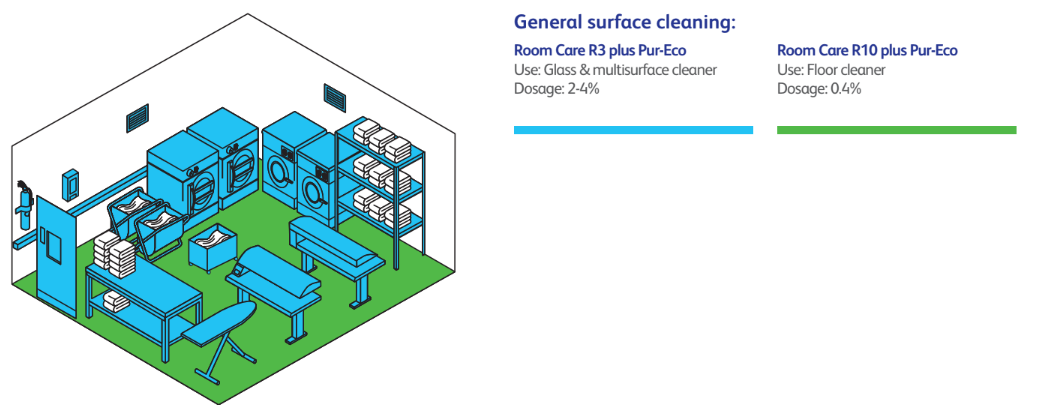 Regular daily cleaningUse your current cleaning process
Glass & multi-surface cleaner
Disinfecting key  touch points
Use the enhanced process
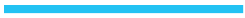 Floor cleaner
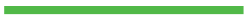 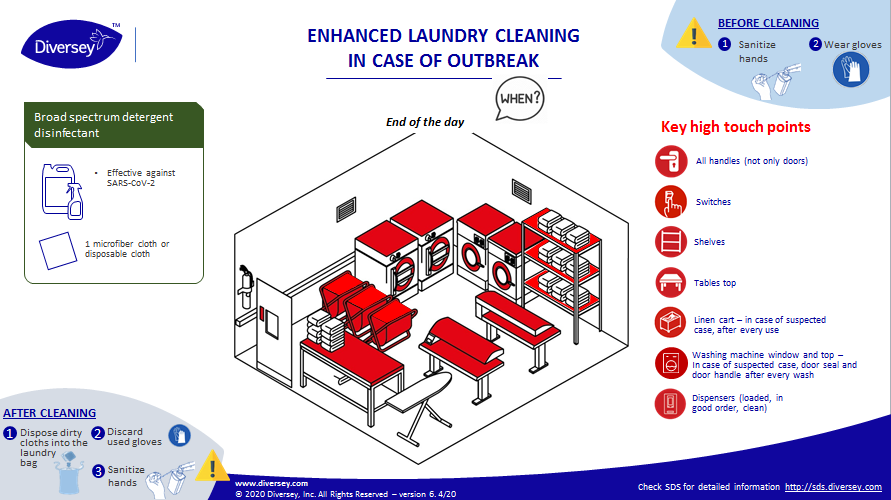 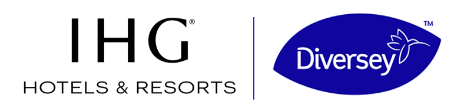 * Check PIS, SDS for detailed information http://sds.diversey.com | Use biocides safely. Always read the label and product information before use
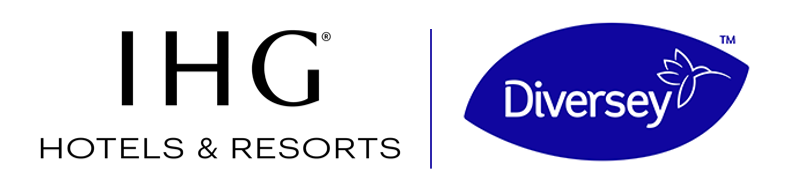 LAUNDRY ROOM CLEANING PROCEDURE
To prevent cross contamination, follow infection prevention procedures for handling linen
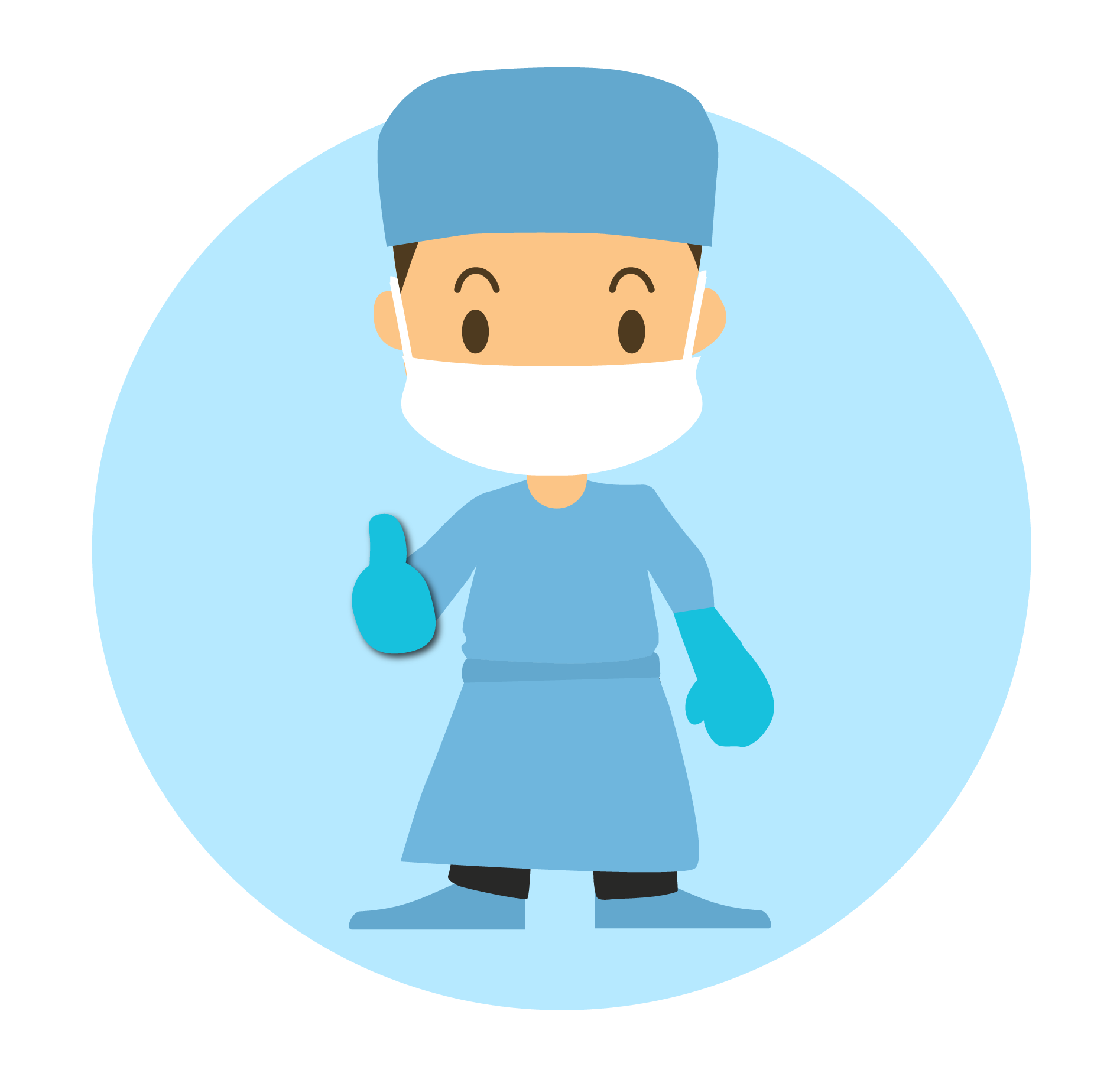 Wear appropriate PPE, check local public health guidelines Generic recommendations: gloves, masks and gown
Collect soiled linen from guest rooms then sort and separate into different labeled carts with cover to prevent sorting and linen agitation in the laundry room (example: 1 for bath linen and 1 for bed linen) 
Before handling clean linen, remove gloves and the gown, sanitize hands with alcohol-based sanitizer, then put on new gloves 
Use colour-coded cart/trolleys for soiled linen (red) and clean linen (green or blue)
If linen chute is used, schedule time to use linen chutes so that no one is in the laundry when bags are dropped from high floors and prevent bags from bursting when landing in the laundry room
Wash linen immediately when it arrives in the laundry room
Suspend pre-spotting to minimize risk of infection through direct contact before washing and disinfection process
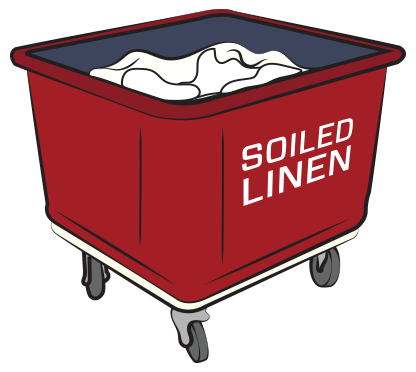 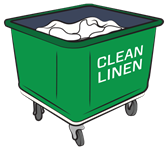 * Check PIS, SDS for detailed information http://sds.diversey.com | Use biocides safely. Always read the label and product information before use
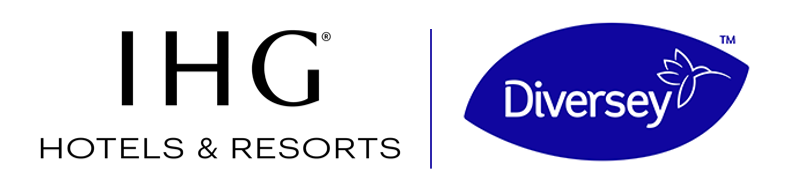 LINEN MANAGEMENT TIPS – BEFORE REOPENING
*In COVID-19 situation, we recommend to temporarily refrain the use of these items
**Ask virucidal efficacy statement from your Dry Cleaning suppliers
Check PIS, SDS for detailed information http://sds.diversey.com | Use biocides safely. Always read the label and product information before use
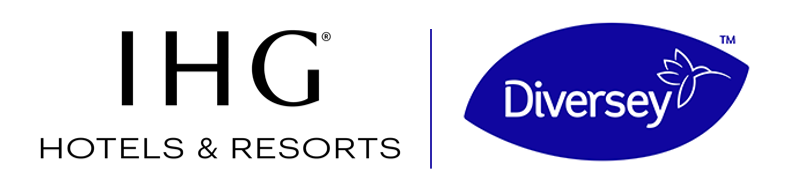 LINEN MANAGEMENT TIPS – BEFORE REOPENING
**Ask virucidal efficacy statement from your Dry Cleaning suppliers
Check PIS, SDS for detailed information http://sds.diversey.com | Use biocides safely. Always read the label and product information before use
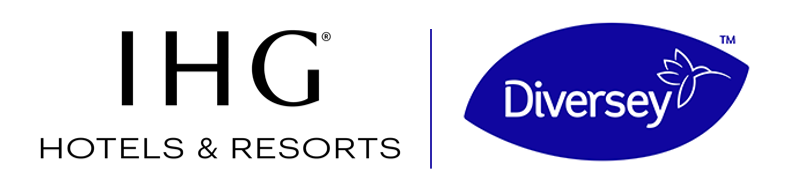 LAUNDRY CLEANING & DISINFECTION – after re-opening
*In COVID-19 situation, we recommend to temporarily refrain the use of these items
**Ask virucidal efficacy statement from your Dry Cleaning suppliers
Check PIS, SDS for detailed information http://sds.diversey.com | Use biocides safely. Always read the label and product information before use
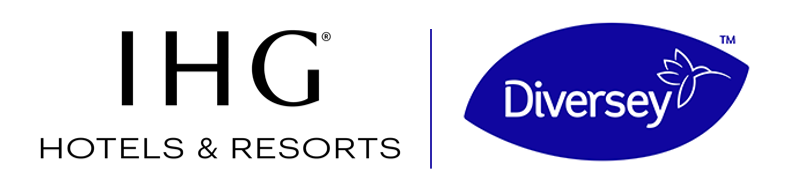 LAUNDRY CLEANING & DISINFECTION – after re-opening
*In COVID-19 situation, we recommend to temporarily refrain the use of these items
**Ask virucidal efficacy statement from your Dry Cleaning suppliers
Check PIS, SDS for detailed information http://sds.diversey.com | Use biocides safely. Always read the label and product information before use
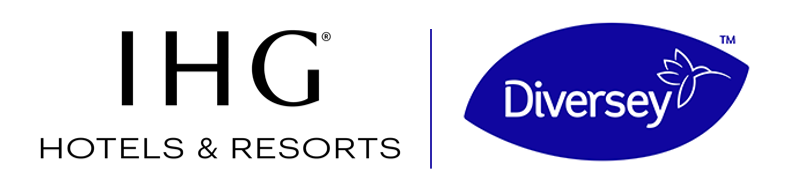 LAUNDRY CLEANING & DISINFECTION – POST-SPOTTING
Cleaning product
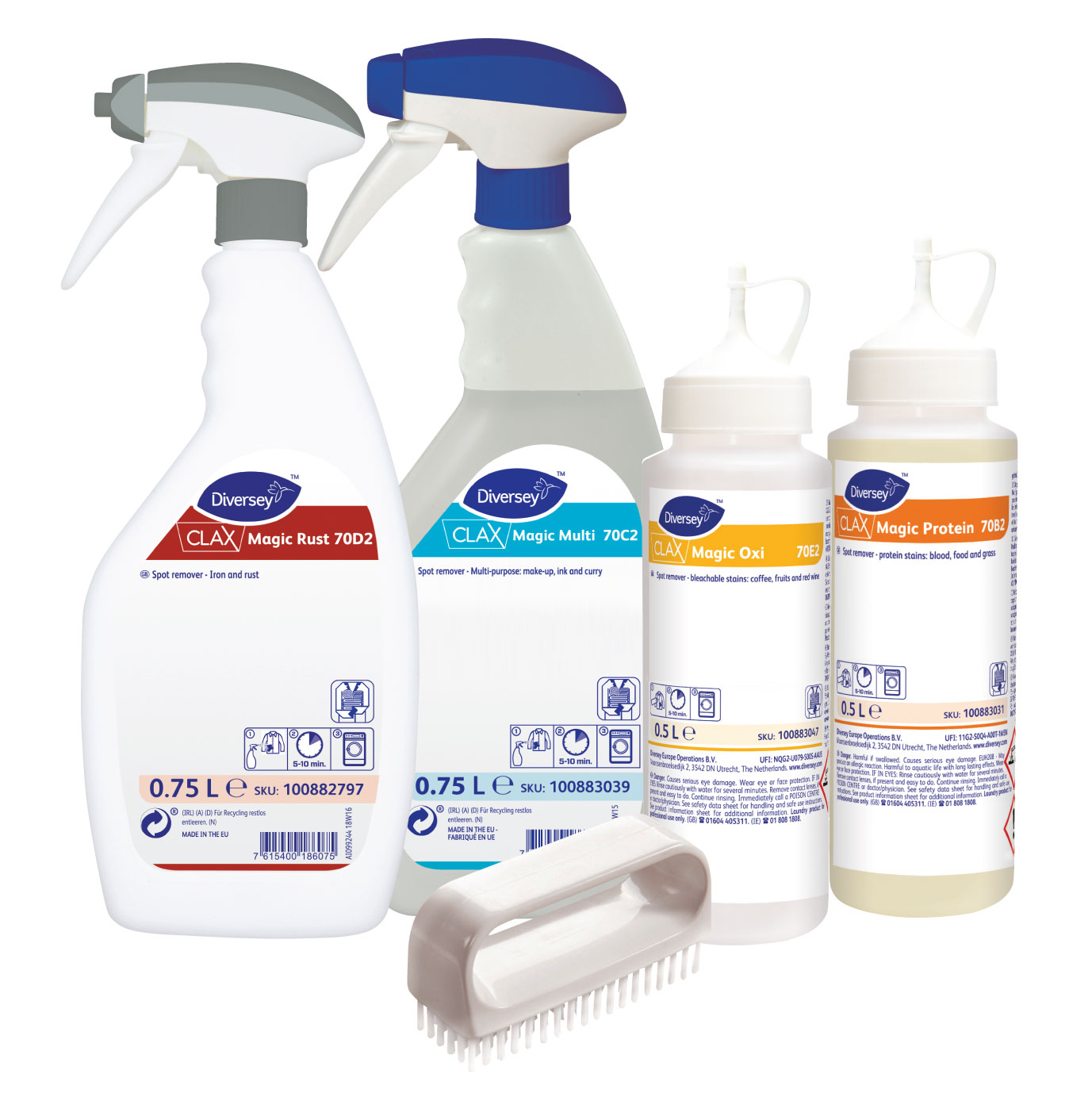 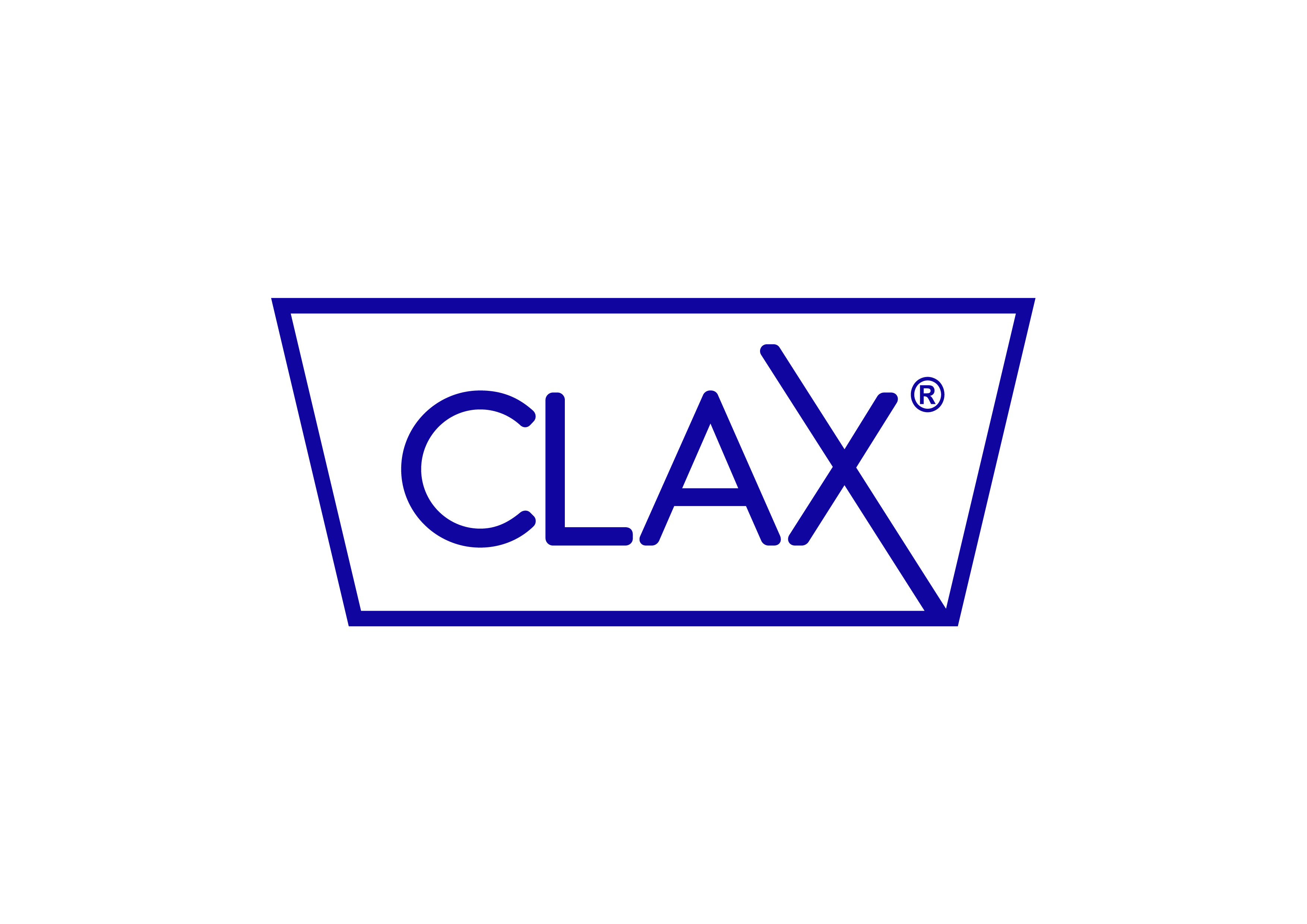 Magic
A complete stain removal solution
WHEN TO DO IT
Whenever a stain occurs in your fabrics
Pre-spotting should be suspended to minimize risk of infection through direct contact of linen before washing and disinfection.   
Use Clax Magic for post-spotting only
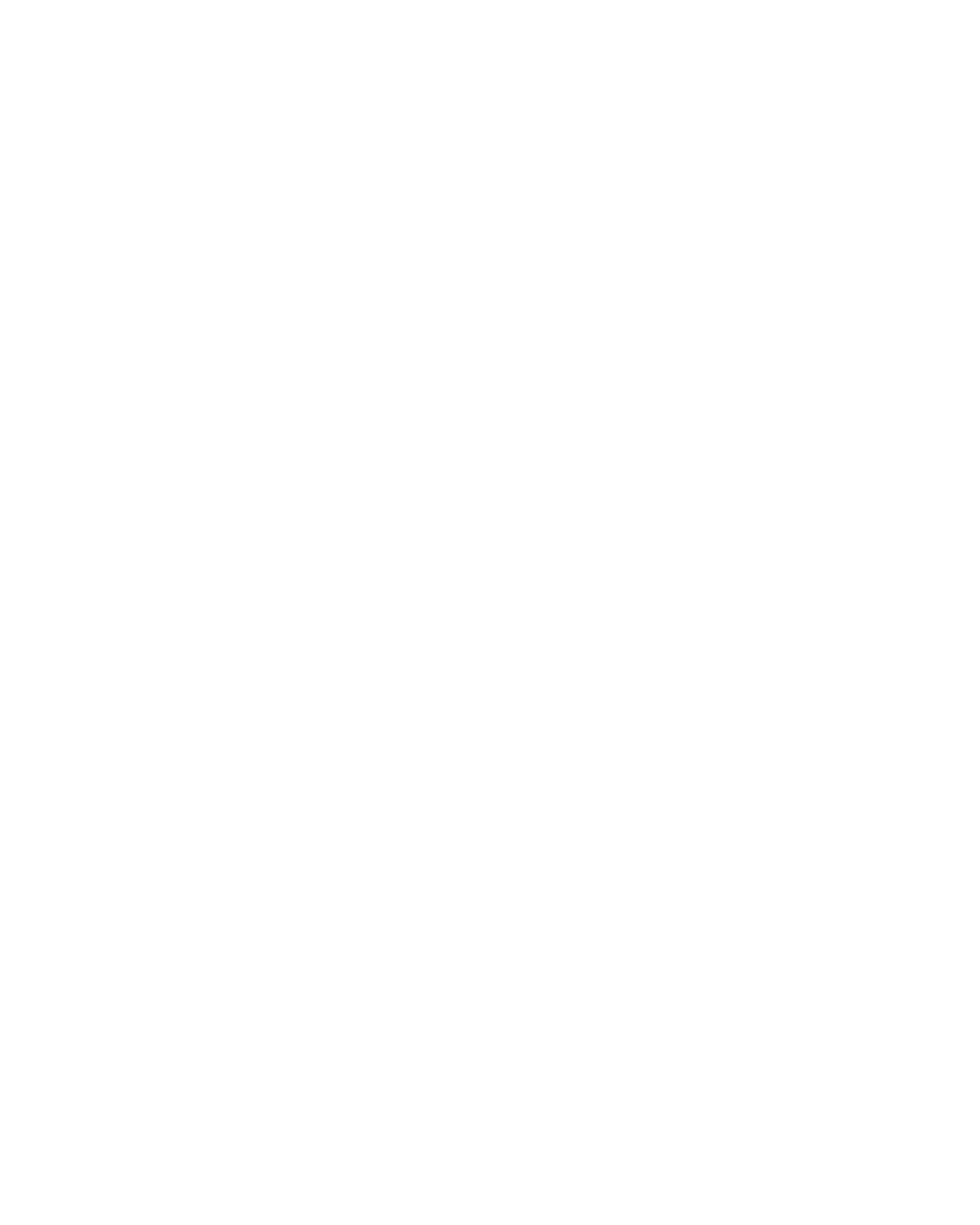 Cleaning PROCESS
Wash hands & put on gloves
Spray the product on the stain
Wash as normal process
Dispose of dirty cloths in the laundry bag 
Discard used gloves
Wash hands
* Check PIS, SDS for detailed information http://sds.diversey.com | Use biocides safely. Always read the label and product information before use
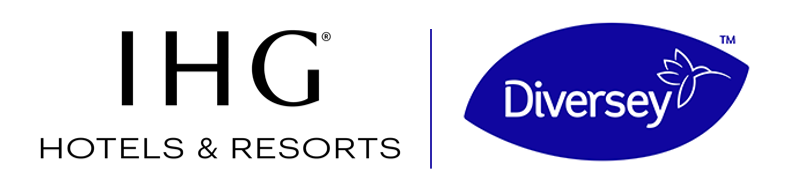 STRENGHTENING OUR PARTNERSHIP WITH LINENS FOR LIFETM
Turning discarded linen to face masks
Cleaning product
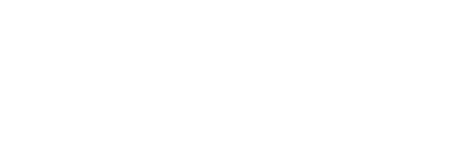 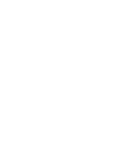 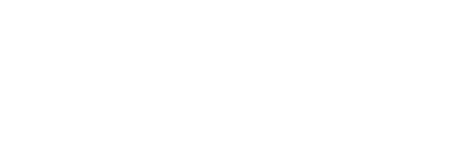 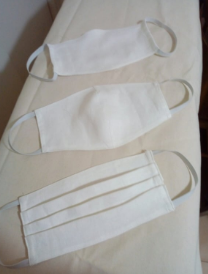 As of 20 April 2020, there are currently 5 Linens For Life™ face masks projects in 8 cities across Asia and Europe, with 11 partner hotels. More than 50,000 masks have been given, with our partner hotels and NGOs, to local communities and hospitals in COVID-19 areas. We recommend wash and clean discarded linen before giving away to NGOs.
11
Partners hotels
5 
projects
8 
cities
80
More in pipeline
WHEN TO DO IT
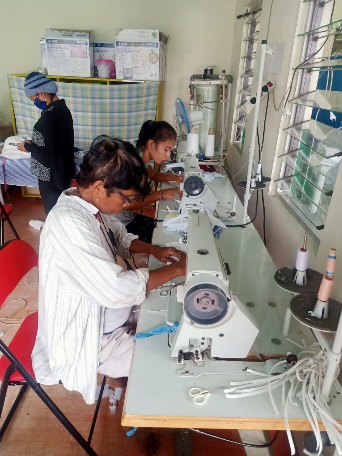 Together with hotels and NGOs, we drive programs that create shared value for local communities.
Whenever you need to discard of linens that cannot be used anymore
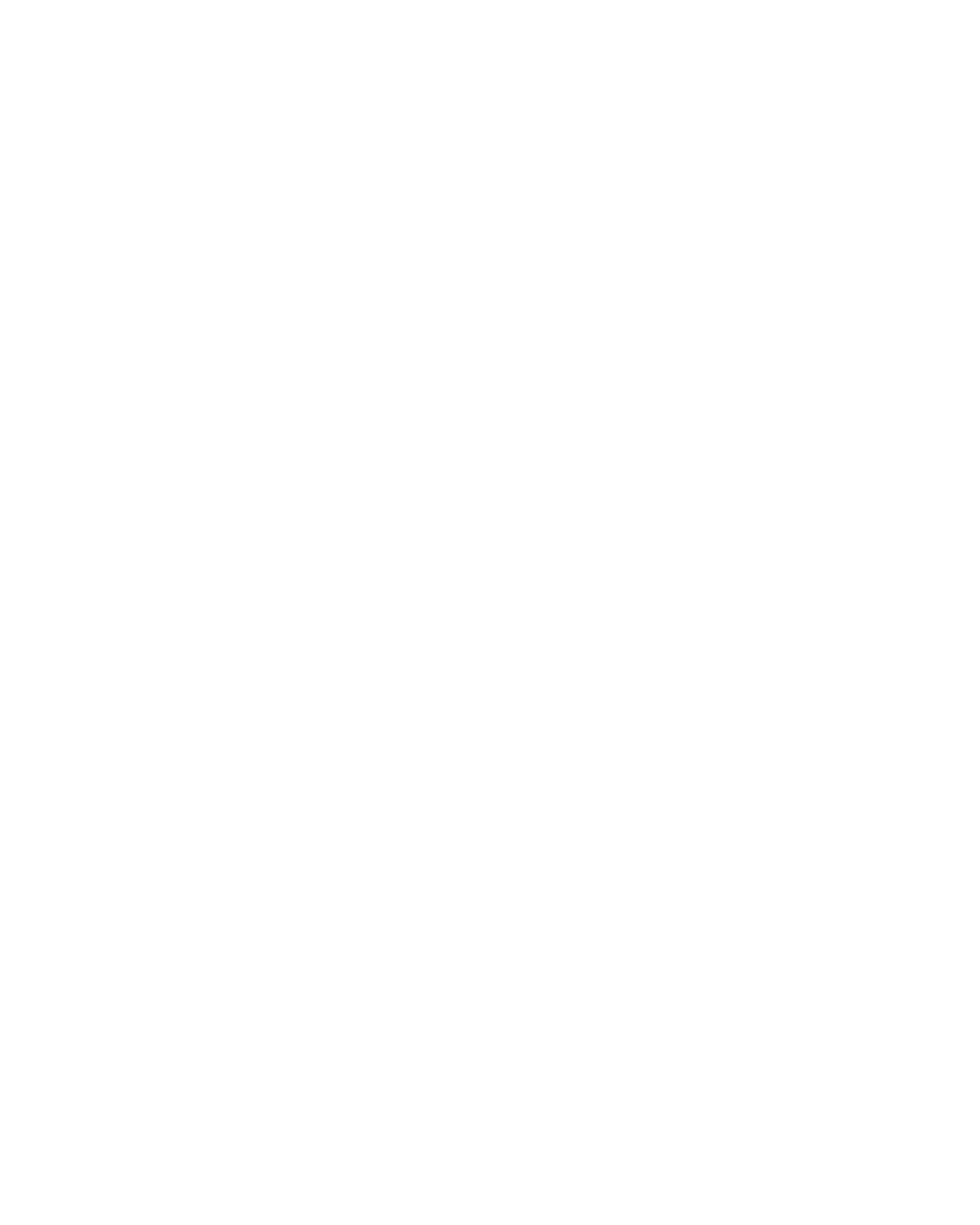 Cleaning PROCESS
Wash hands & put on gloves
Share the linen that would otherwise be discarded, with Diversey team


We will bring it to an NGO in your community and repurpose the linen into renewed linens.
Share the face masks with your community
Check PIS, SDS for detailed information http://sds.diversey.com | Use biocides safely. Always read the label and product information before use